Modularity and Integration of Instrument Control Hardware at the ESS
Thomas Gahl
Group Leader Motion Control & Automation
www.europeanspallationsource.se
October 23, 2014
Outline
Neutron Production & Instruments at ESS

Modular Instrument Control Concept
Timing System for Synchronisation and Time Stamping
Requirements Motion Control

Organisational Challenges
Internal and external (in-kind) Interfaces
Status Motion Control

Achnowledgements
Neutron Instrumentation
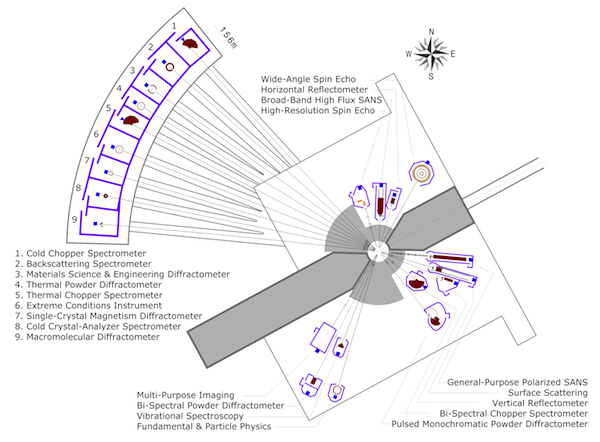 Target produces fast neutrons (several GeV, like IFMIF facility)
2 Moderators, slowing down the neutrons into meV and eV range
Neutron Instruments = Neutron Beam Lines
4 Groups of Instruments (different lengths)
p
[Speaker Notes: Generic suite of instruments,
Groups with different lengths (30 to 160m)]
Time Structure of the Neutron Beam
14 Hz rep rate
71.4 ms cycle time
2.86 ms pulse time
4% duty cycle
200 – 2000 m/s
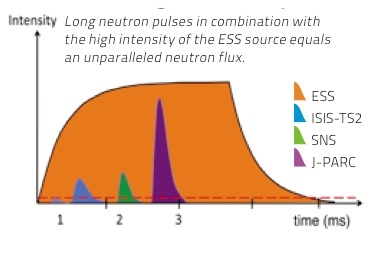 t
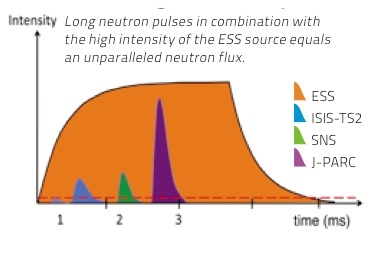 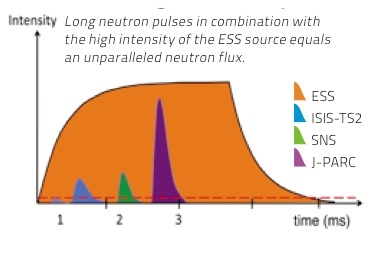 3 ms
68 ms
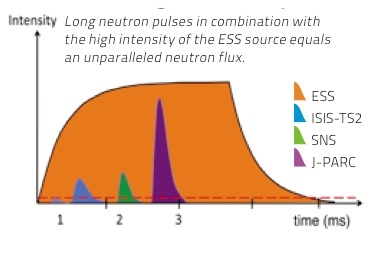 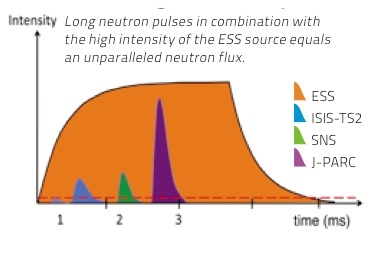 30.5 ms
30.5 ms
d
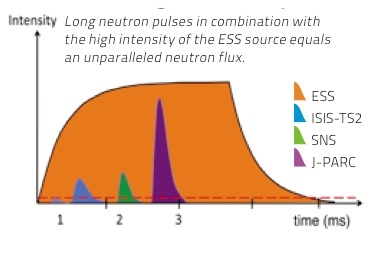 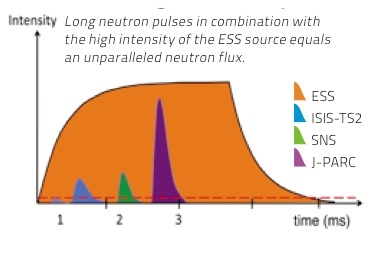 71 ms
Long Neutron Instrument
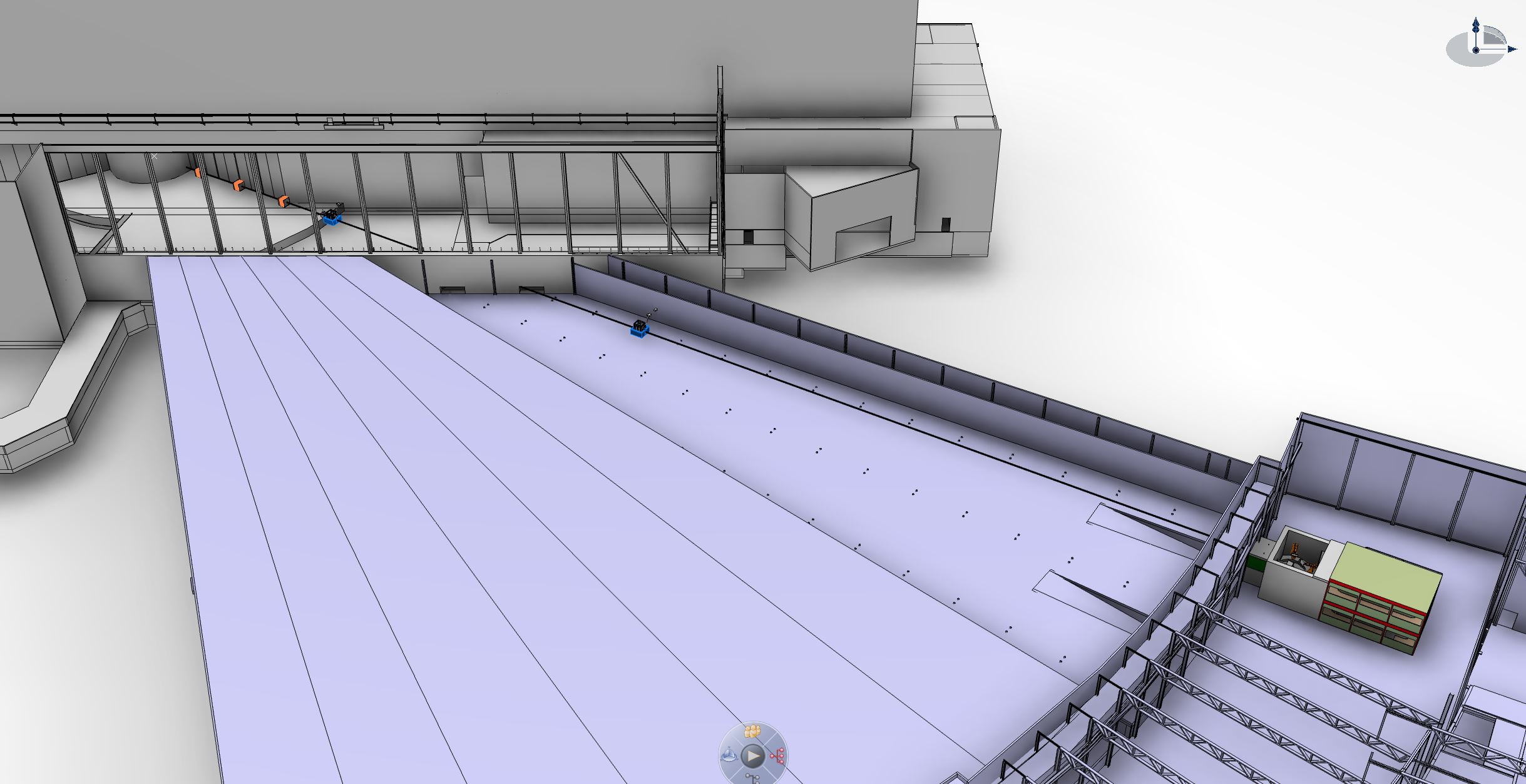 160m
n
Beam Extraction + Bunker Area
Beam Transport & Conditioning Area
Sample Area
[Speaker Notes: Clear a tendency for higher integration rates within an instrument, across instruments and across the facility
And this hits the reality in ESS instrumentation:
160m over 3 Halls
20 Chopper, remote diagnostics, preemptive maintenance (high availability)
In-kind, external suppliers, decentralised production]
Modular Instrument Control Concept
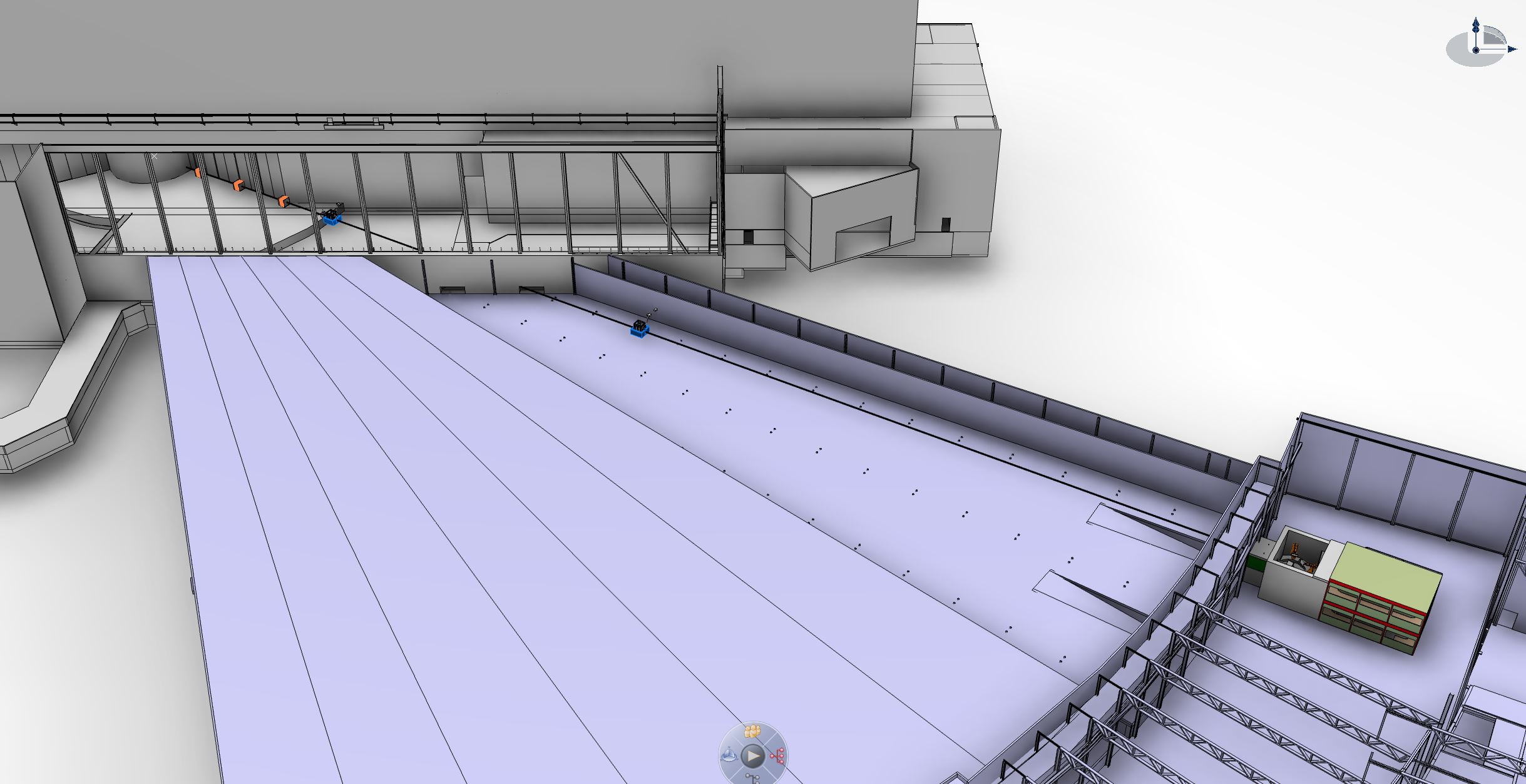 160m
n
EPICS
Timing
CB
CB
CB
CB
CB
CB
CB
CB
CB+
CB+
PSS
Beam Extraction + Bunker Area
Beam Transport & Conditioning Area
Sample Area
[Speaker Notes: Backbone are the two networks for EPICS and timing,
Physically one subnet for each instruments, but connectivity to the whole facility
Timing based on Micro Research Finland: one Master generator + timing receiver in each box

Network + Boxes supplied by the Controls Division, Integration shared between Controls and Instrument Teams]
Modular Instrument Control Concept
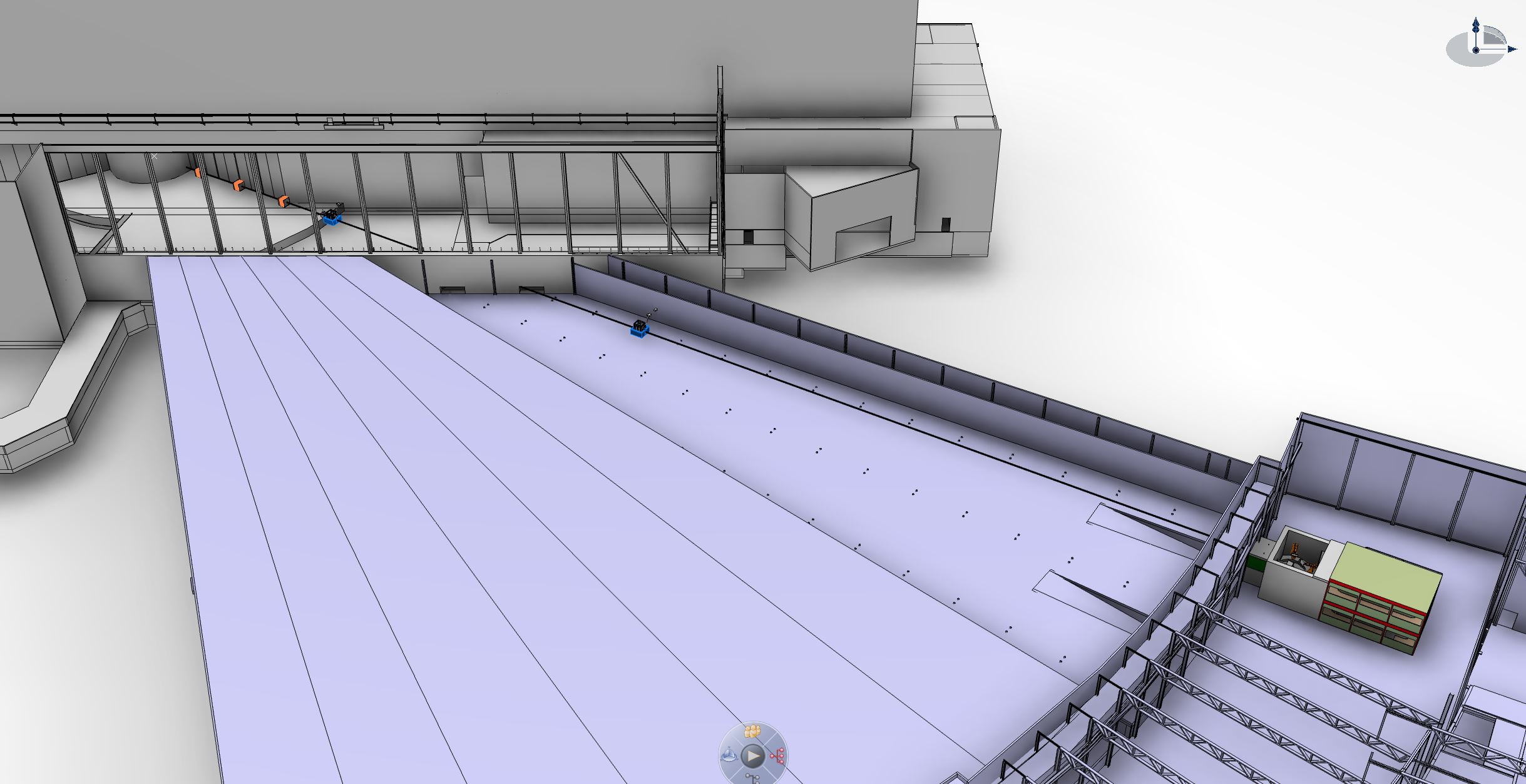 160m
n
EPICS
Timing
CB
CB
CB
CB
CB
CB
CB
CB
CB+
CB+
Shutter
Collimation
PSS
Detector Movement
Sample 
Environment
Chopper
Chopper
Vacuum
Beam Extraction + Bunker Area
Beam Transport & Conditioning Area
Sample Area
Modular Instrument Control Concept
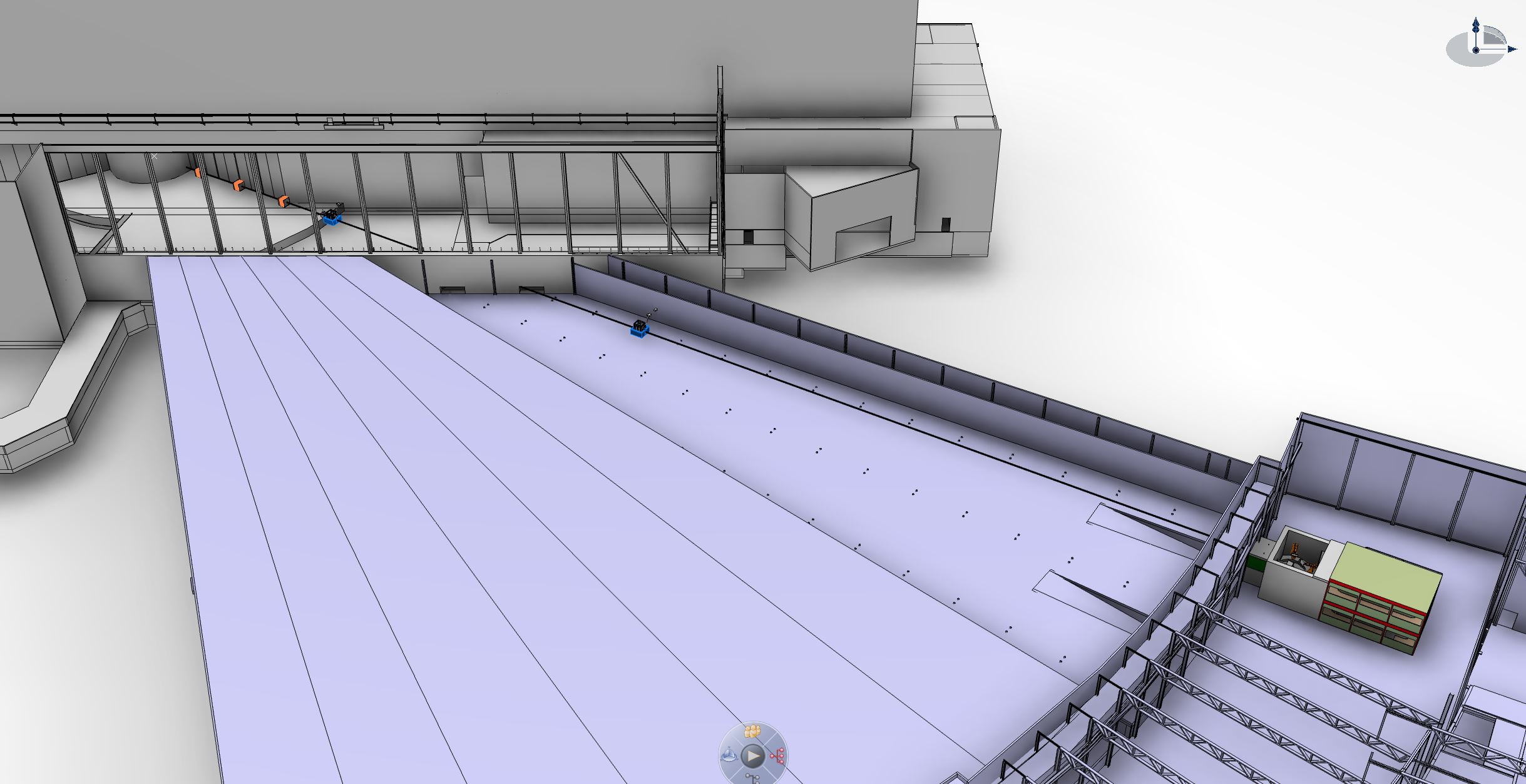 160m
n
EPICS
Timing
CB
CB
CB
CB
CB
CB
CB
CB
CB+
CB+
Shutter
Collimation
Monitors
PSS
Detector Movement
Detector
Sample 
Environment
Chopper
Chopper
Vacuum
Beam Extraction + Bunker Area
Beam Transport & Conditioning Area
Sample Area
Modular Instrument Control Concept
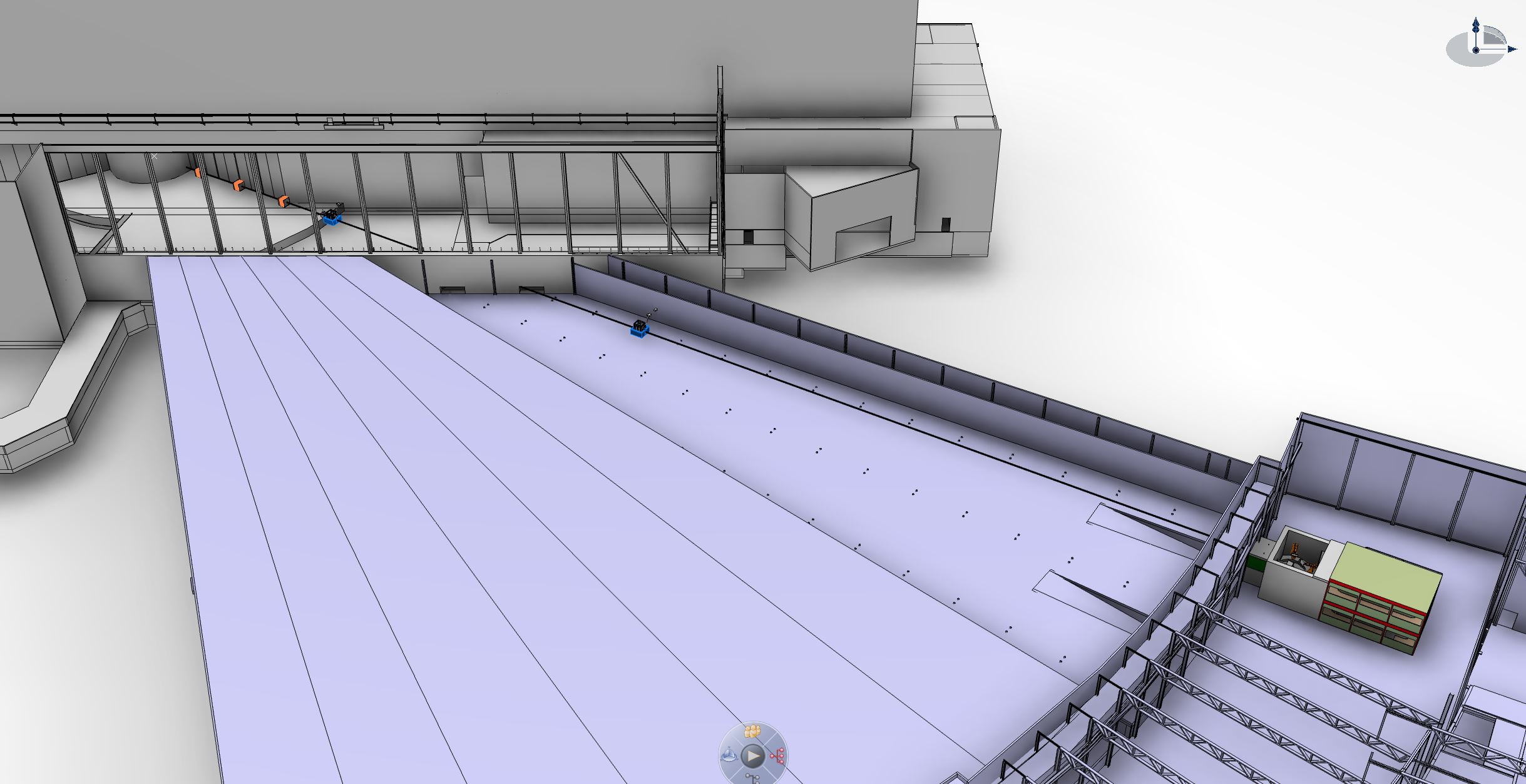 160m
n
Instrument Control, Data Acquisition, GUI
EPICS
Timing
CB
CB
CB
CB
CB
CB
CB
CB
CB+
CB+
Shutter
Collimation
Monitors
PSS
Detector Movement
Detector
Sample 
Environment
Chopper
Chopper
Vacuum
Beam Extraction + Bunker Area
Beam Transport & Conditioning Area
Sample Area
[Speaker Notes: 3 Layers:
Bottom: local control SW for fast control loops and MPS
Middle: EPICS as transport layer
Top: Instrument Control, Data Aggregator and GUI
Only the top layer brings all functionality together and relates them in the right way:
Example: detector movement
The readout of the detector (as channel number) is relative to its outlines and the transformation into the physical space of the instruments is possible with the help of the position readout from the motion control system and best done by this top layer]
Modular Instrument Control Concept
What can (or has to) be done locally will be done locally 
Clear functionalities and interfaces for a single box, avoid direct interconnects
Linked together by an already existing facility wide network infrastructure
160m
n
Instrument Control, Data Acquisition, GUI
EPICS
Timing
CB
CB
CB
CB
CB
CB
CB
CB
CB+
CB+
Shutter
Collimation
Monitors
PSS
Detector Movement
Detector
Sample 
Environment
Chopper
Chopper
Vacuum
Beam Extraction + Bunker Area
Beam Transport & Conditioning Area
Sample Area
[Speaker Notes: Summ-Up:
Everything that can be done (or has to be done) locally will be done locally (in one of the colored boxes), everything that has to be related to signals or data from other boxes has to be time stamped and sent to the Instrument Control/ Data Acquisition layer
That gives clear functionalities and clear interfaces for single boxes, easy to specify and to bring in as in-kind contributions or from suppliers
All modules are linked together by the Instrument Control/ Data Acquisition Software, it’s a crucial part of the instrument and will be tailored to the needs of each instrument
That’s gives the flexibility necessary to adapt the same hardware to each of the ESS instruments: the hardware is done once and prepared for all future (hi-level) functionalities]
Diagnostics
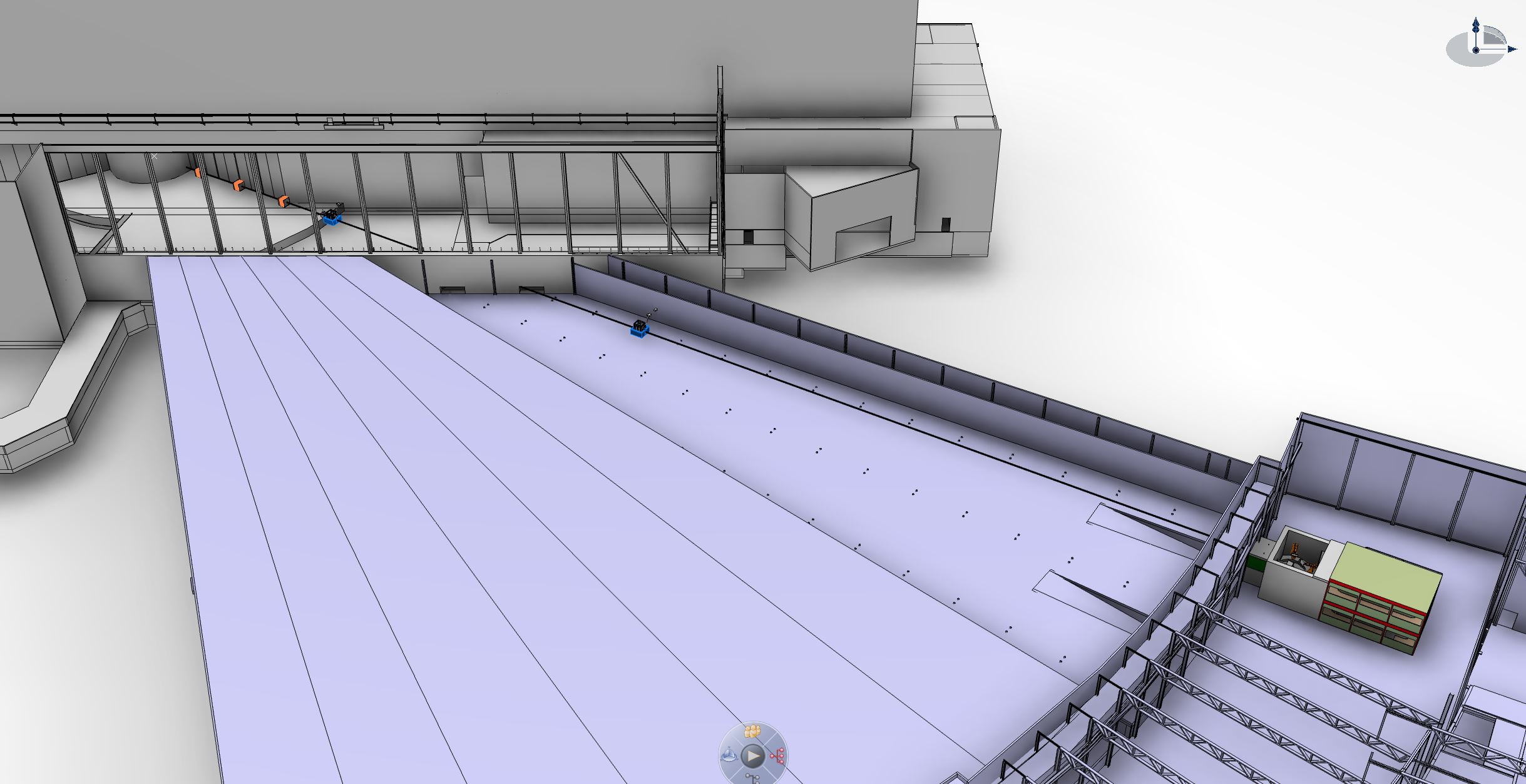 160m
1
n
Instrument Control, Data Acquisition, GUI
2
EPICS
Timing
CB
CB
CB
CB
CB
CB
CB
CB
CB+
CB+
3
Shutter
Collimation
Monitors
PSS
Detector Movement
Detector
Sample 
Environment
Chopper
Chopper
Vacuum
Beam Extraction + Bunker Area
Beam Transport & Conditioning Area
Sample Area
Requirements on Timing System
Coupling of all timing to one single source 
Everywhere in the facility available, (time-) compensated cable lengths
Jitter 10 ns, precision of time stamp 100 ns
Master CLOCK 88 Mhz
Custom CLOCK i.e. 10 khz
Master Pulse, 14 Hz
Custom Pulse,
n x 14 Hz
Δt n
Master Pulse with delay Δt n
t
Motion Control: Time Stamping
EPICS
Transfer absolute timing information from Control Box to the local HW control unit:
Synchronise a timer on the control unit
Timestamp in the control unit direct readings of the sensor with minimal latencies
Transfer the sensor readings through the Control Box into EPICS
Synchronously vs. asynchronously
Timing
Control Box
Pulse (14 Hz)
Command Interface
Clock
Motion Control Unit
Timer
Stamping
Encoder
Motor
[Speaker Notes: Introduce to functionalities in the control unit:
Timer + timestamping
Synchron:  With a fixed sample rate, might be synchronised with 14 Hz or not, i.e. repetitive analog signal like oscillation or movement with constant speed
Asynchron: With a fixed delta of a value: Each time when the value changes a certain amount a sample is taken (more often with rapid changes)]
Motion Control: Time Stamping
EPICS
Transfer absolute timing information from Control Box to the local HW control unit:
Synchronise a timer on the control unit
Timestamp in the control unit direct readings of the sensor with minimal latencies
Transfer the sensor readings through the Control Box into EPICS
Synchronously vs. asynchronously
Local distribution of control unit functionalities with real time field busses
Timing
Control Box
Pulse (14 Hz)
Command Interface
Clock
Motion Control Unit
Timer
Stamping
RT Field Bus
(i.e. ETHERCAT)
Driver
I/O
Encoder
Motor
Motion Control: Top Requirements
Time stamping + 14 Hz synchronisation
Multi-axes synchronisation
Free configurable trajectories
Decentralisation through field bus with real-time capabilities
Modular and scalable (in terms of performance and price)
Diagnostics (preemptive maintenance)
EPICS integration

Components for high radiation environment
Stepper motors, DC, DC brushless, piezo
Encoder inc. quad., abs. SSI, resolver, (analog), (BiSS-C)
Organisational Challenges: Time Line
Prepare & standardise technologies before instruments are built
Operation
Instrument Development
Construction
3
4
2
3
2
3
3
2
Organisational Challenges: Internal Interfaces
Strong interaction between machine and beam line tech groups
Building overlapping interfaces
Organisational Challenges: Internal Interfaces
Strong interaction between machine and beam line tech groups
Building overlapping interfaces
DMSC
Instrument Control, Data Acquisition, GUI
ICS
CB
CB
Technology Groups
Sample 
Environment
Motion
Control
Organisational Challenges: Internal Interfaces
Strong interaction between machine and beam line tech groups
Building overlapping interfaces
Mark Hagen
DMSC
Instrument Control, Data Acquisition, GUI
Timo Korhonen
ICS
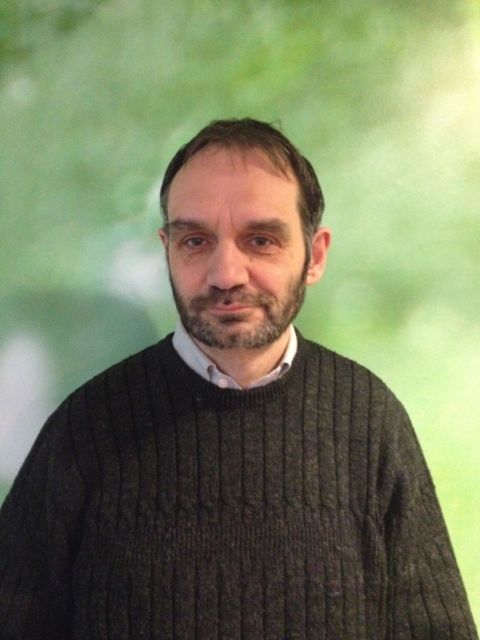 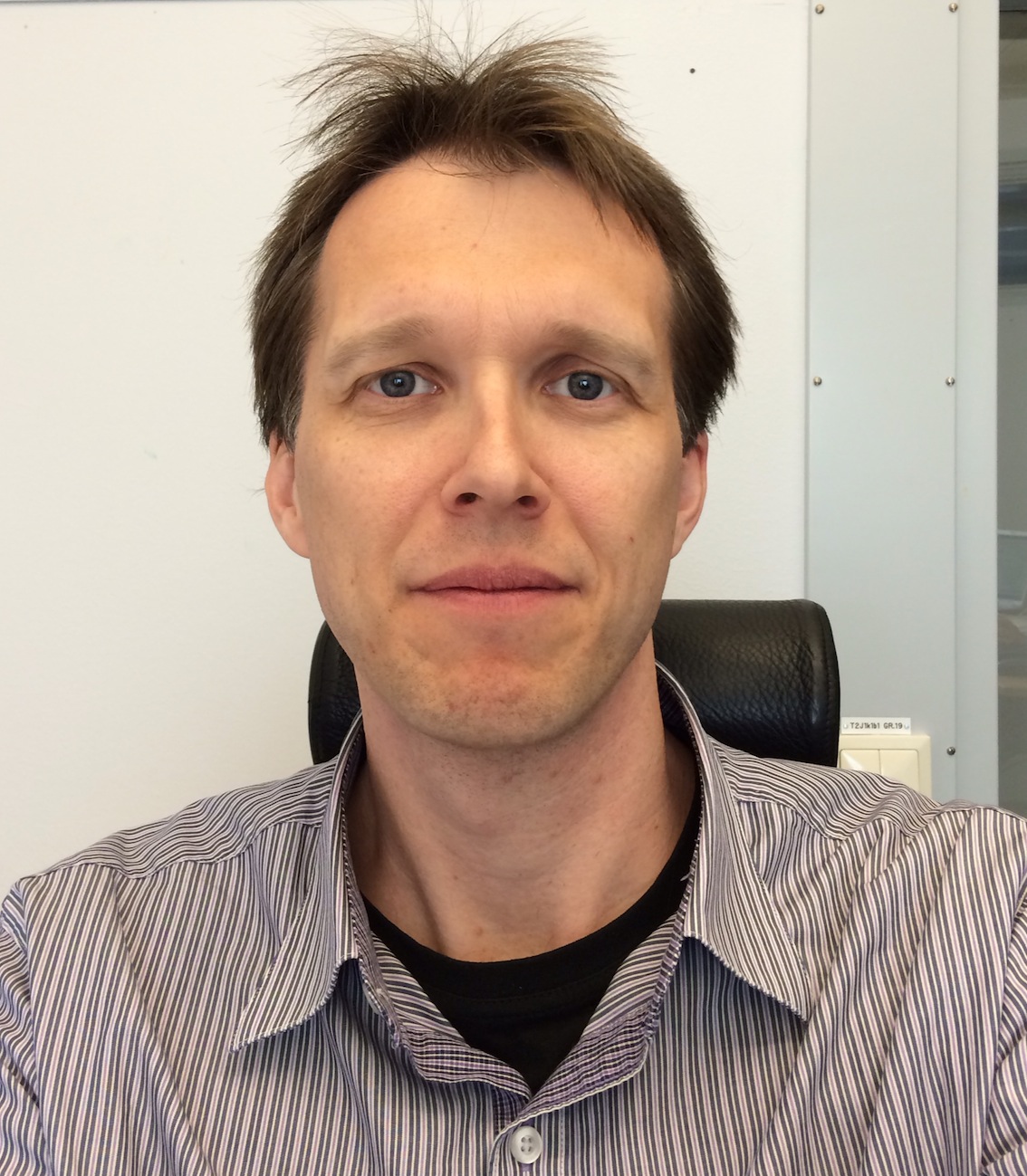 CB
CB
Torsten
Bögershausen
Anders
Petersson
Technology Groups
Sample 
Environment
Motion
Control
Organisational Challenges: External
17 European partner countries
70 % of Neutron Instrumentation is in-kind
Ranges from whole instruments to single modules
Strong standardisation necessary (hardware list)
     + good definition of functionality and interfaces
Support of partners in testing their modules
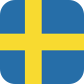 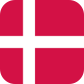 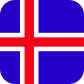 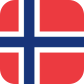 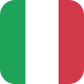 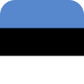 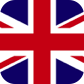 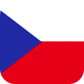 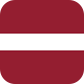 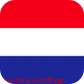 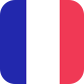 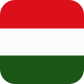 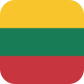 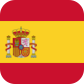 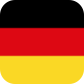 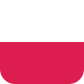 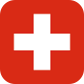 Motion Control: Status
Started with Delta Tau Geobrick for Test Stands and Demonstrators
Market survey / Requirements catalog
First steps in practical evaluation (Delta Tau Powerbrick, Beckhoff)
Integration of a Beckhoff ETHERCAT system into EPICS (TwinCat)
First application as chopper control demonstrator
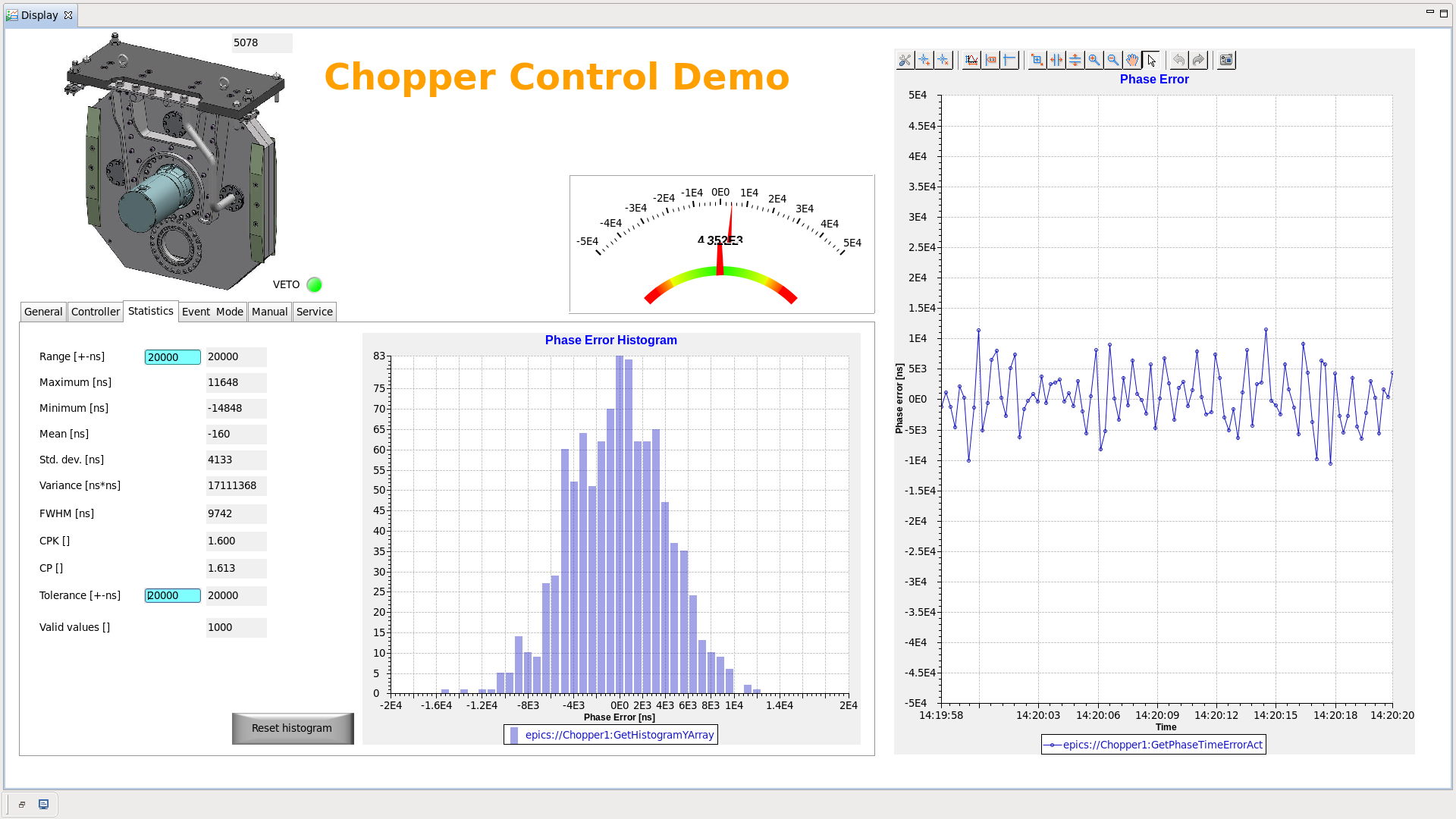 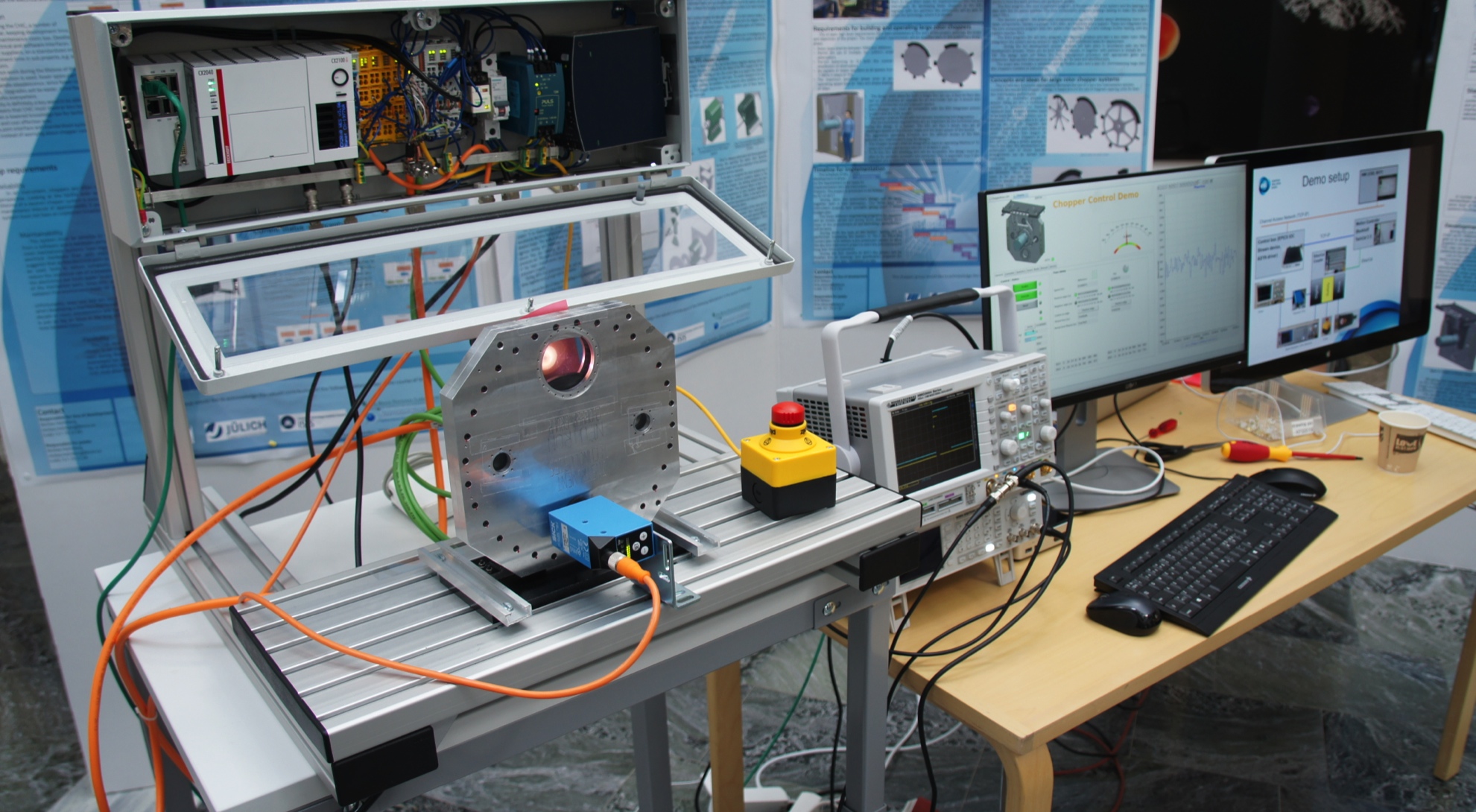 Motion Control: A path to an ESS Standard
Hardware Harmonisation Work Group @ESS
Collecting use cases from stake holders
Refine requirements catalog
Select candidates for practical evaluation 
Coordinate evaluation/selection with stake holders and collaborators
Workshop in 2015 (2nd half)  >> common decision on MCU standard
Issue Standard Document Motor/Encoder
Issue Standard Document Motion Control Unit
Framework agreement with supplier (incl. possible deliveries to in-kind partners)
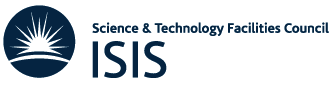 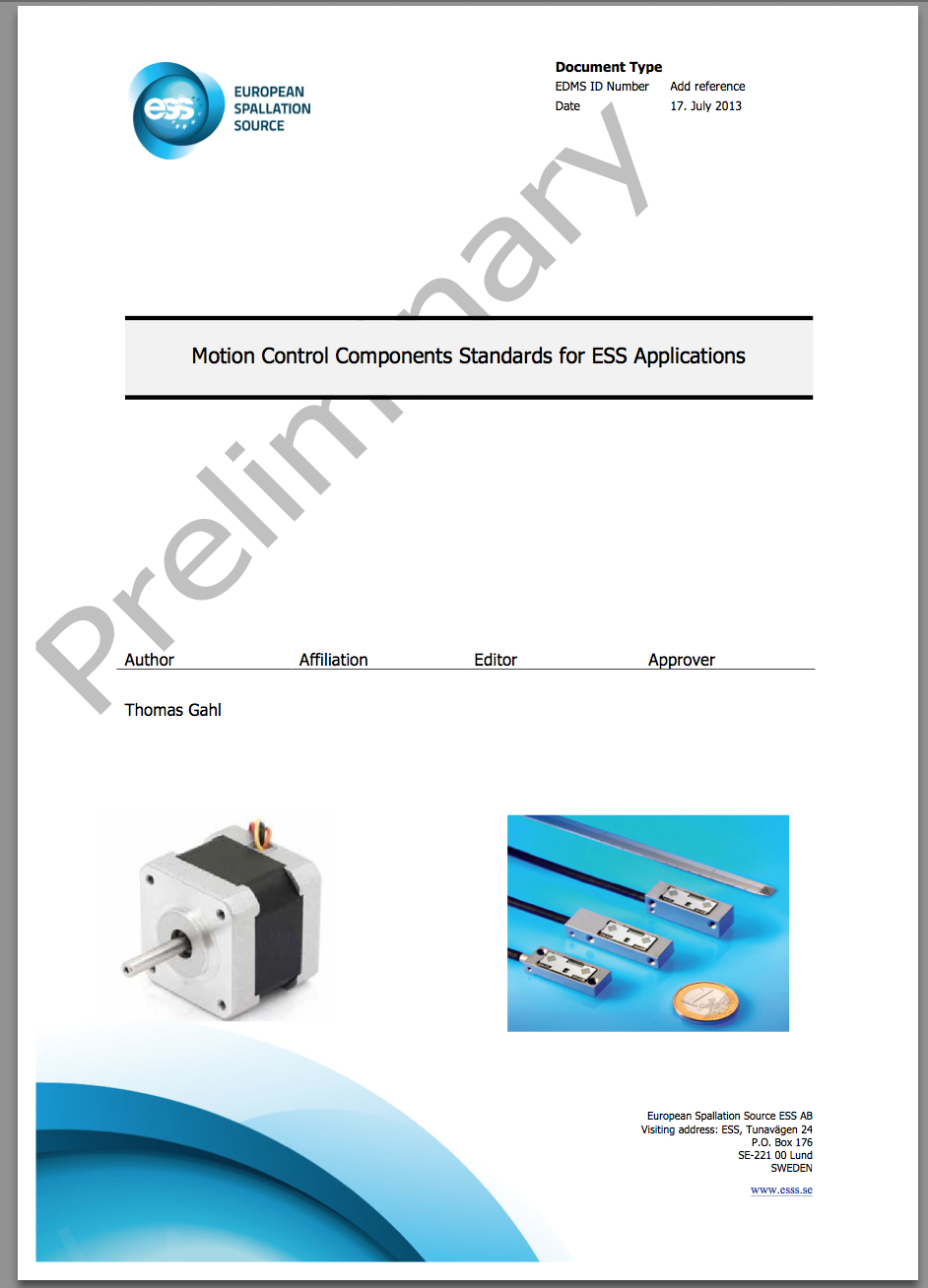 22
Thanks to
Motion Control & Automation Group
(Anders Sandström, Paul Barron, Torsten Bögershausen, Markus Larsson)

Sample Environments Group
(Anders Petersson)

Integrated Control Systems Division, Detector Group, Chopper Group, DMSC

Other colleagues on various institutes and facilities
(among others: Mark Könnecke-PSI, Steve Cox-ISIS, Brian Nutter-Diamond)
23
Thanks to
… and you!
24
[Speaker Notes: Thank you very much and I’m open for questions…]
ESS Instrument Control     - Details for Motion Control-
Thomas Gahl
Group Leader Motion Control & Automation
www.europeanspallationsource.se
September 16, 2014
Synchronising Motion Control (multiple axes)
14 Hz pulse (to synchronise movements with neutron pulse)
10 kHz as masterclock (to synchronise multi-axes systems) 
≈1 Hz or slower pulse + reading of the appropriated absolute time over EPICS (to synchronise internal timer)
Master CLOCK 88 Mhz
Custom CLOCK i.e. 10 khz
Master Pulse, 14 Hz
Master Pulse, 1 Hz
t
Chopper Control Demo
Development of a motion control for a ¼ scale chopper model and integration in an EPICS environment; interfaces and functionality according to ESS standards 
Demonstration model at IKON7 and DENIM conference in Munich, Germany
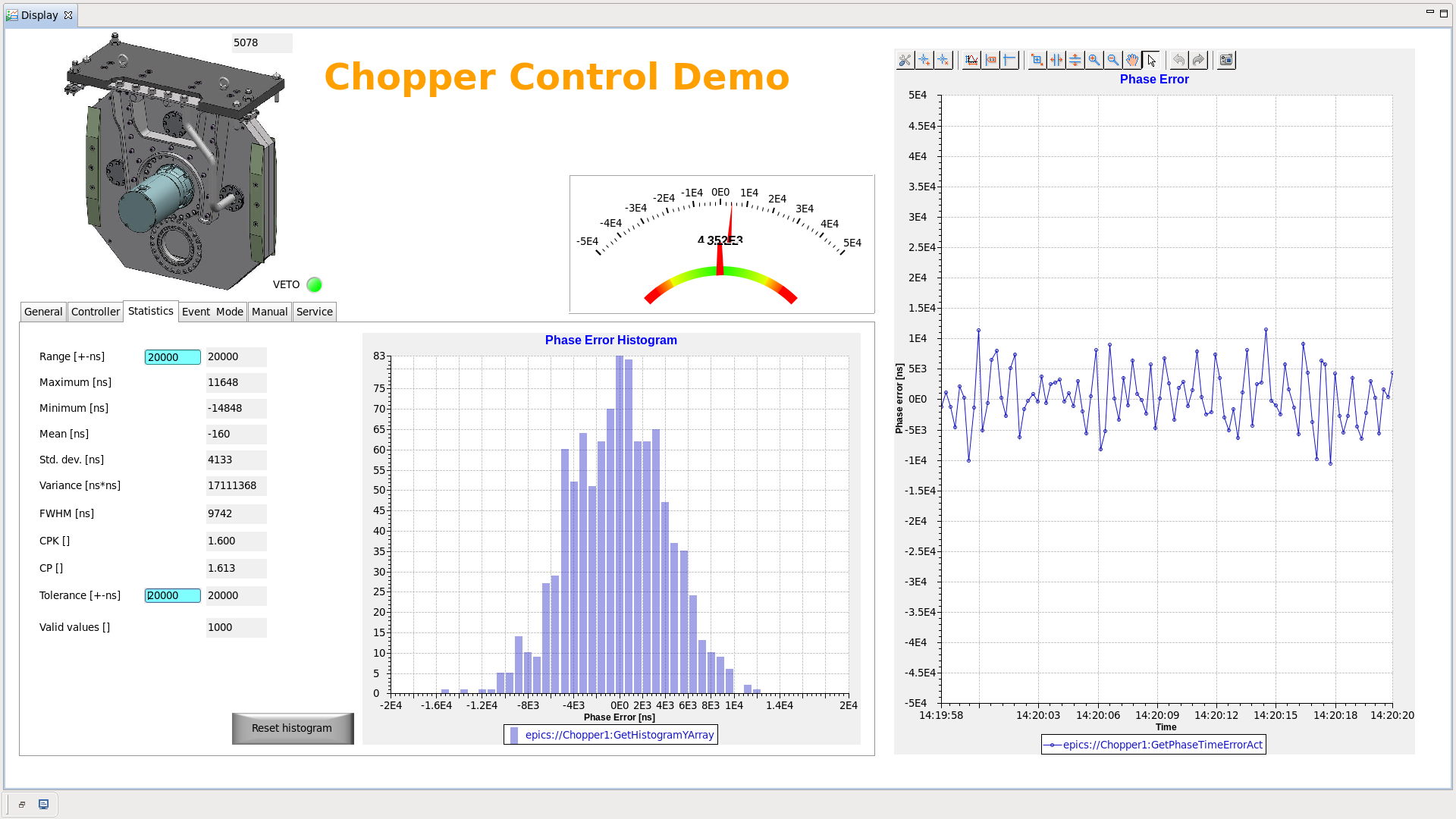 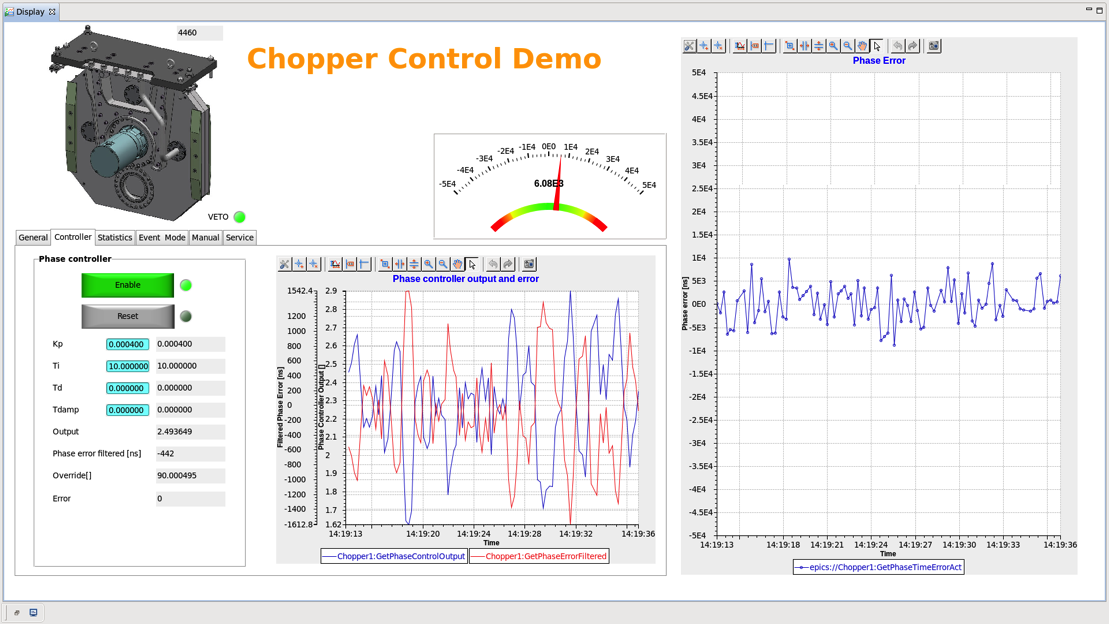 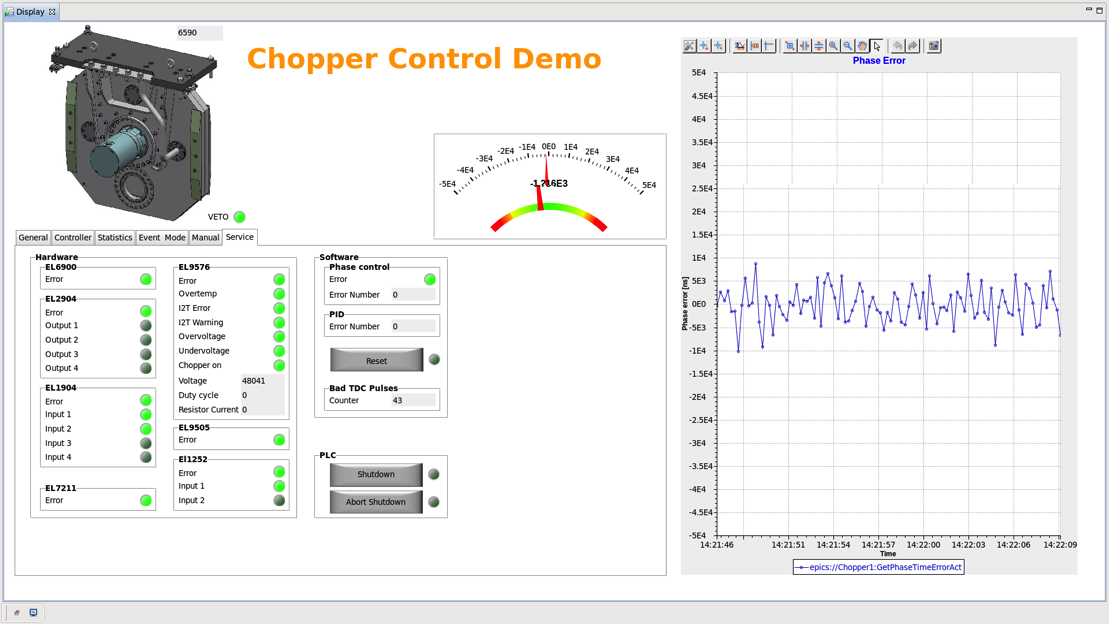 Screenshots of User Interfaces
28
29
ESS Instrument Control     - Use cases-
Thomas Gahl
Group Leader Motion Control & Automation
www.europeanspallationsource.se
September 16, 2014
Taking data on the fly
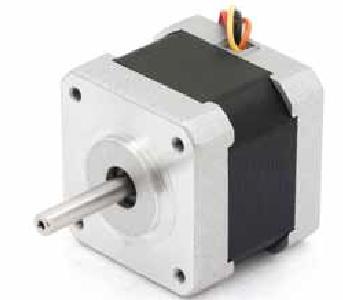 Custom CLOCK i.e. 10 khz
Motion Control (positions)
+651
+651
+151
+151
+651
+651
+151
+098
+079
+036
+085
+xxx
+xxx
+xxx
+xxx
+xxx
+xxx
+xxx
+xxx
+xxx
+xxx
+xxx
+xxx
+xxx
+xxx
+xxx
+xxx
+xxx
+xxx
+xxx
+xxx
+xxx
+xxx
+xxx
+xxx
+xxx
+xxx
+xxx
+xxx
+xxx
+xxx
+xxx
+xxx
Detectors, Monitors (neutron events)
AAZ1+000
AAZ2+000
AAZ3+000
AAZ4+000
ESS Timing System, 14 Hz
(Proton Pulse)
t
[Speaker Notes: Use cases: Most obvious from Automation point of view: Why not move and take data at the same time? Each machine in the industry is doing…

Move one or even more axes at the same time, synchronised
And take Neutron data and motor positions at the same time

Automatic scans are possible where the speed is determined by the the count rate and the statistics and the sampling rate of the position by the wanted precision in space (for a given speed)
Non-linear relation between axes possible,  something like constant energy scans]
Stroboscopic Mode (Sample Environment)
Tensile load frame
 (force, torque)
+xxx
+098
+068
+079
+036
+085
+xxx
+xxx
+xxx
+xxx
+xxx
+xxx
+xxx
+xxx
+xxx
+xxx
+xxx
+xxx
+xxx
+xxx
+xxx
+xxx
+xxx
+xxx
+xxx
+xxx
+xxx
+xxx
+xxx
+xxx
+xxx
+xxx
+xxx
+xxx
+xxx
+xxx
+xxx
+xxx
+xxx
+xxx
+xxx
+xxx
+xxx
+xxx
+xxx
Detectors, Monitors (neutron events)
AAZ1+000
AAZ2+000
AAZ3+000
AAZ4+000
ESS Timing System, 14 Hz
(Proton Pulse)
t
Flexible Chopper Veto
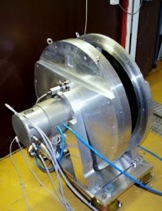 +498
+495
+510
+510
Chopper (TDC signal)
Nominal Value
+500
+500
+500
+500
+098
+079
+036
+085
+xxx
+xxx
+xxx
+xxx
+xxx
+xxx
+xxx
+xxx
+xxx
+xxx
+xxx
+xxx
+xxx
+xxx
+xxx
+xxx
+xxx
+xxx
+xxx
+xxx
+xxx
+xxx
+xxx
+xxx
+xxx
+xxx
+xxx
+xxx
+xxx
+xxx
+xxx
+xxx
Detectors, Monitors (neutron events)
AAZ1+000
AAZ2+000
AAZ3+000
AAZ4+000
ESS Timing System, 14 Hz
(Proton Pulse)
t
[Speaker Notes: TDC signal could be an extra sensor outside the control electronics of the chopper motor:
Group results afterwards:
First class data -- 498
Second class data -- 495
Third class data -- 510
rubbish]
Diagnostics (Chopper Systems and Beam Transport)
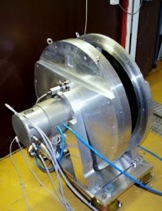 Chopper n (TDC signal)
Monitor 2 (neutron events)
+498
+497
+498
+495
Chopper 2 (TDC signal)
+098
+450
+275
+036
+085
+402
+395
+455
+xxx
+xxx
+xxx
+xxx
+xxx
+xxx
+xxx
+xxx
+xxx
+xxx
+xxx
+xxx
+xxx
+xxx
+xxx
+xxx
+xxx
+xxx
+xxx
+xxx
+xxx
+xxx
+xxx
+xxx
Monitor 1 (neutron events)
+331
+333
+330
+332
Chopper 1 (TDC signal)
AAZ1+000
AAZ2+000
AAZ3+000
AAZ4+000
ESS Timing System, 14 Hz
(Proton Pulse)
t
[Speaker Notes: One neutron monitor behind each chopper: neutron flux through window
Even think on a gamma monitor on the chopper, showing the effect of neutrons hitting the disc

Give time structure to monitor data and relate them to the corresponding
Use only monitor data within the time window (reduce background)
If considerable data is outside time window: Problem!
If number of counts is outside the ratio of]
Diagnostics (Wavelength Frame Multiplication Chopper)
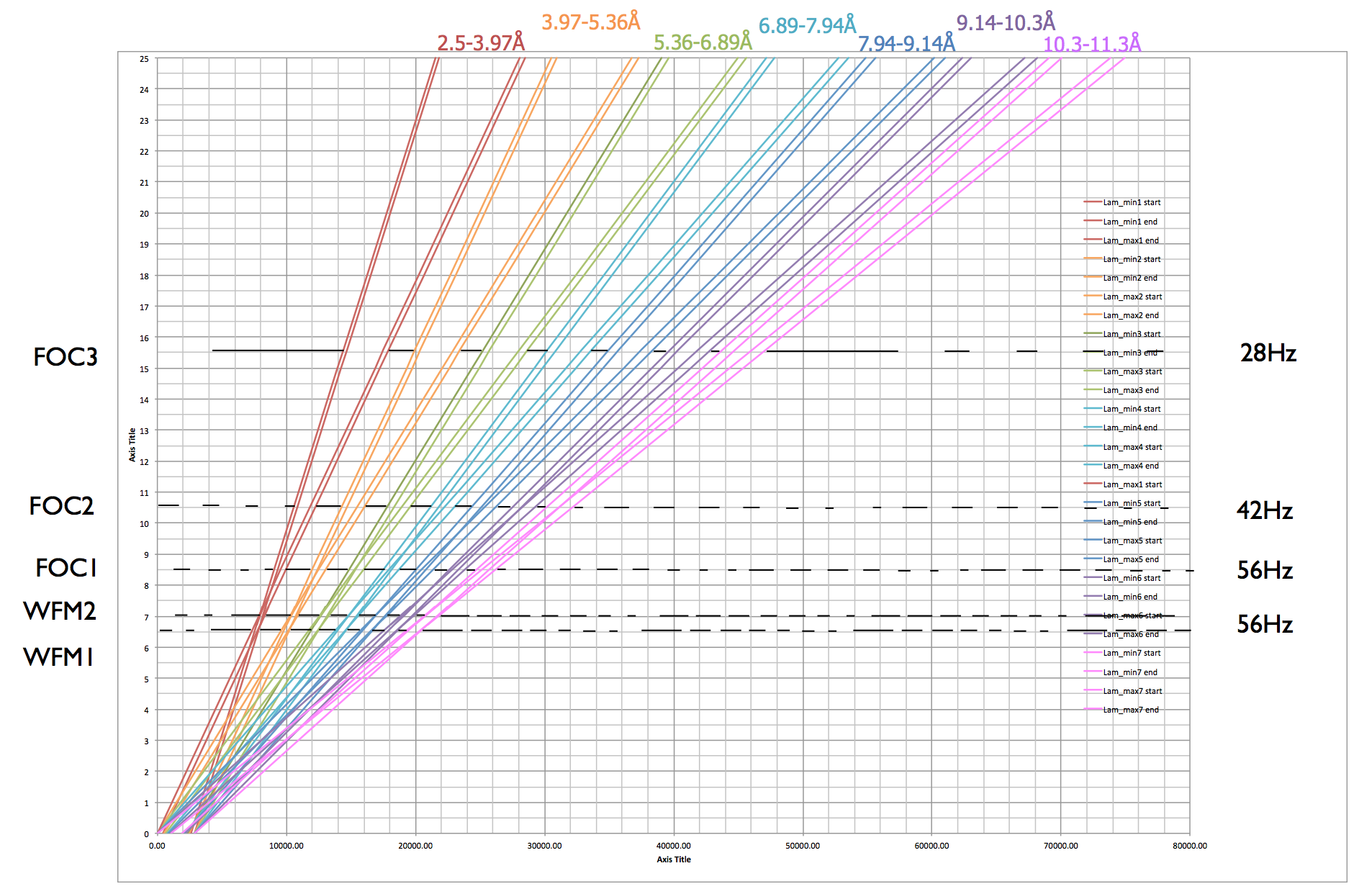 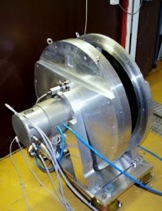 [Speaker Notes: In this case the count rate in all 5 monitors should be the same (minus the loss in the beam transport)
Or the sensitivity of the monitor has changed!]
Opportunities
Well defined modularity
Flexibility (Operation & Add-ons)
Higher availability
Better use of available beam time
Recover data
Advanced diagnostics
36
Challenges & Risks
Handling large data streams
Failing of central services (like timing system)
New kind of data mining / data sorting SW necessary, has to be adapted to each functionality individually
Latency must be very well understood
37
[Speaker Notes: I understand that we load a lot of responsibility to the SW people, in our case the DMSC
I know that in times of troubles there is always an arguing: is the problem on my side or on your side of the interface
But if we stand together from the beginning, develop and implement ideas together than I’m convinced we will succeed in presenting ESS users new capabilities in instrument control
If we have –straight from the beginning- the right HW in place, we can gradually implement the functionality of the instruments by implementing basic SW first and complement them with advanced features at a later stage.

And I would be very happy if we get input from you as experienced users for other new exiting use cases]
Time Stamping (Event Mode)
AAZ1+000
AAZ2+000
AAZ3+000
AAZ4+000
ESS Timing System, 14 Hz
(Proton Pulse)
Detectors, Monitors (neutron events)
+098
+079
+036
+085
+xxx
+xxx
+xxx
+xxx
+xxx
+xxx
+xxx
+xxx
+xxx
+xxx
+xxx
+xxx
+xxx
+xxx
+xxx
+xxx
+xxx
+xxx
+xxx
+xxx
+xxx
+xxx
+xxx
+xxx
+xxx
+xxx
+xxx
+xxx
+xxx
+xxx
+xxx
+xxx
t
Time Stamping (Event Mode)
AAZ1+000
AAZ2+000
AAZ3+000
AAZ4+000
ESS Timing System, 14 Hz
(Proton Pulse)
Detectors, Monitors (neutron events)
+098
+079
+036
+085
+xxx
+xxx
+xxx
+xxx
+xxx
+xxx
+xxx
+xxx
+xxx
+xxx
+xxx
+xxx
+xxx
+xxx
+xxx
+xxx
+xxx
+xxx
+xxx
+xxx
+xxx
+xxx
+xxx
+xxx
+xxx
+xxx
+xxx
+xxx
+xxx
+xxx
+xxx
+xxx
+498
+497
+498
+495
Chopper (TDC signal)
t
Time Stamping (Event Mode)
AAZ1+000
AAZ2+000
AAZ3+000
AAZ4+000
ESS Timing System, 14 Hz
(Proton Pulse)
Detectors, Monitors (neutron events)
+xxx
+098
+079
+068
+036
+085
+xxx
+xxx
+xxx
+xxx
+xxx
+xxx
+xxx
+xxx
+xxx
+xxx
+xxx
+xxx
+xxx
+xxx
+xxx
+xxx
+xxx
+xxx
+xxx
+xxx
+xxx
+xxx
+xxx
+xxx
+xxx
+xxx
+xxx
+xxx
+xxx
+xxx
+xxx
+xxx
+xxx
+xxx
+xxx
+xxx
+xxx
+xxx
+xxx
+498
+497
+498
+495
Chopper (TDC signal)
Strain Scanner (force, torque)
t
Time Stamping (Event Mode)
AAZ1+000
AAZ2+000
AAZ3+000
AAZ4+000
ESS Timing System, 14 Hz
(Proton Pulse)
Detectors, Monitors (neutron events)
+xxx
+098
+079
+068
+036
+085
+xxx
+xxx
+xxx
+xxx
+xxx
+xxx
+xxx
+xxx
+xxx
+xxx
+xxx
+xxx
+xxx
+xxx
+xxx
+xxx
+xxx
+xxx
+xxx
+xxx
+xxx
+xxx
+xxx
+xxx
+xxx
+xxx
+xxx
+xxx
+xxx
+xxx
+xxx
+xxx
+xxx
+xxx
+xxx
+xxx
+xxx
+xxx
+xxx
+498
+497
+498
+495
Chopper (TDC signal)
Strain Scanner (force, torque)
Motion Control (positions)
+651
+651
+151
+151
+651
+651
+151
+151
t